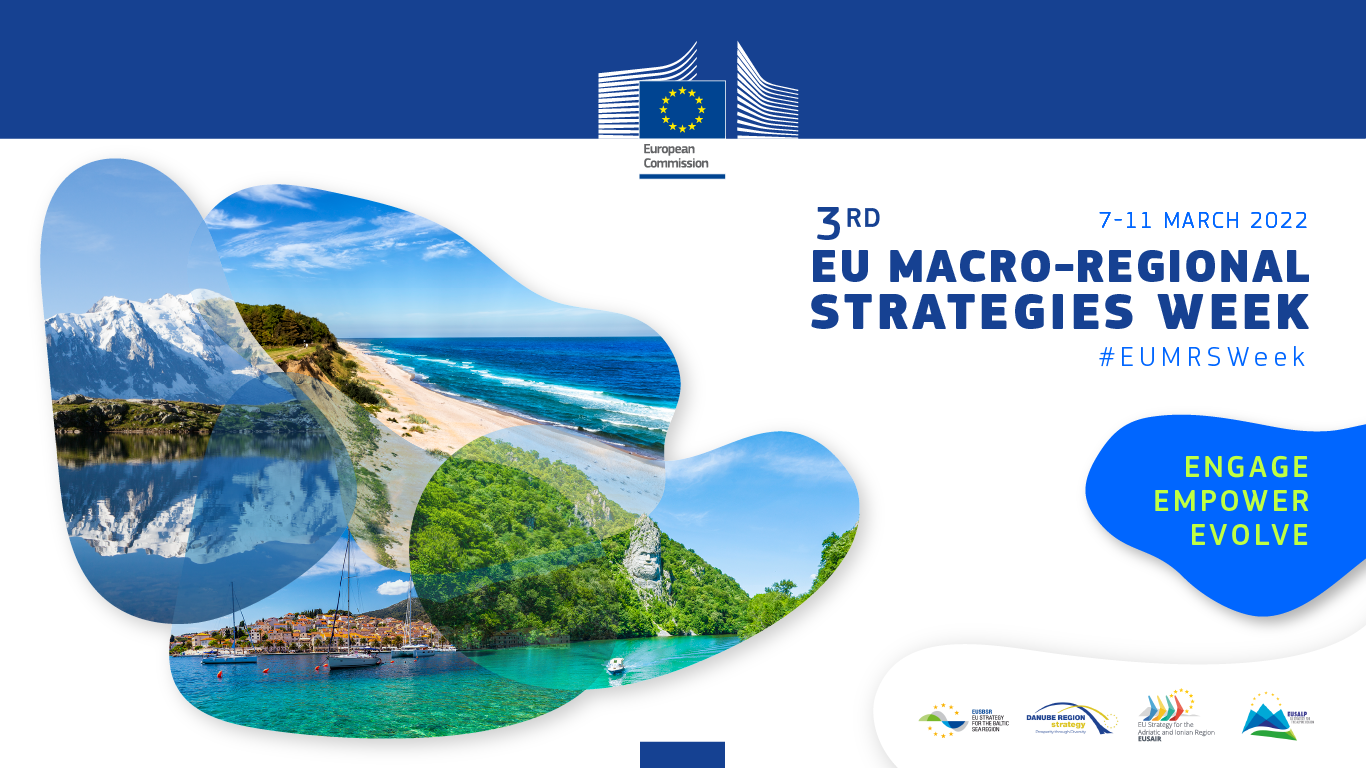 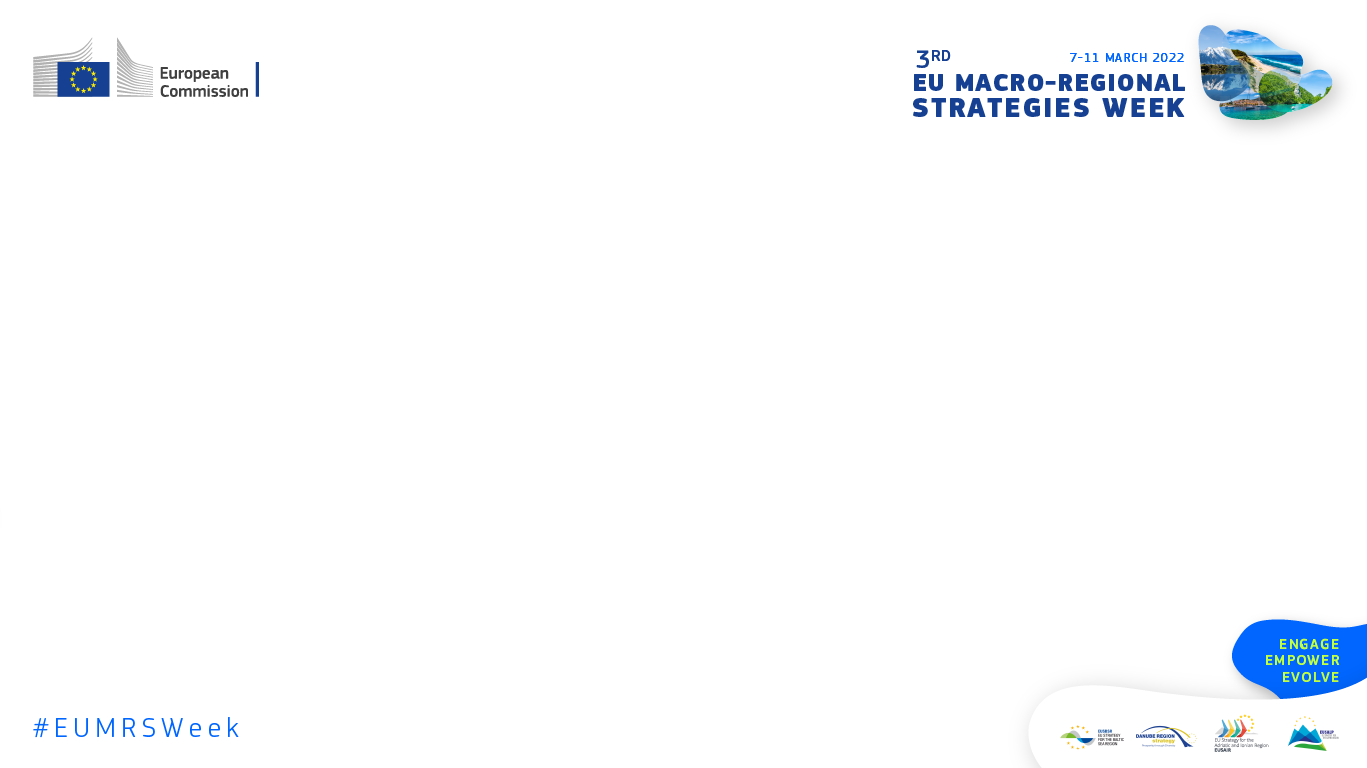 Women in Entrepreneurship and Innovation
Gertrud Åström, president, Women’s Baltic Peacebuilding Initiative
10 March 2022
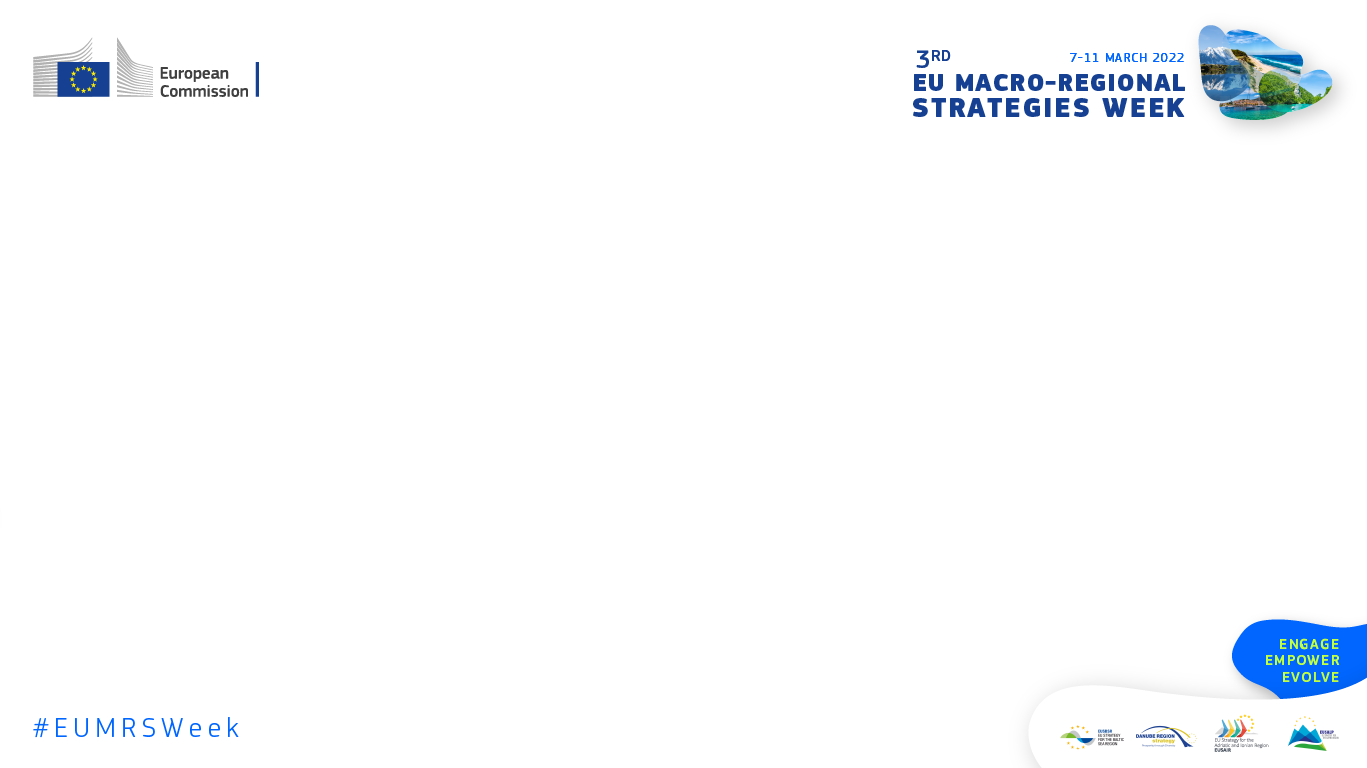 EUSBSR Forum Gender Equality and Growth 3.0
Modelling of the Relationship between Gender Equality & Economic Growth
Goal - Investigate and improve gender equality between women and men in economic models and methods used for innovation in entrepreneurship for growth 
Qualitative study – women entrepreneurs and innovation
Interviews in Estonia, Poland and Sweden
Case study in Sweden - Växbo Lin, Hanna Bruce
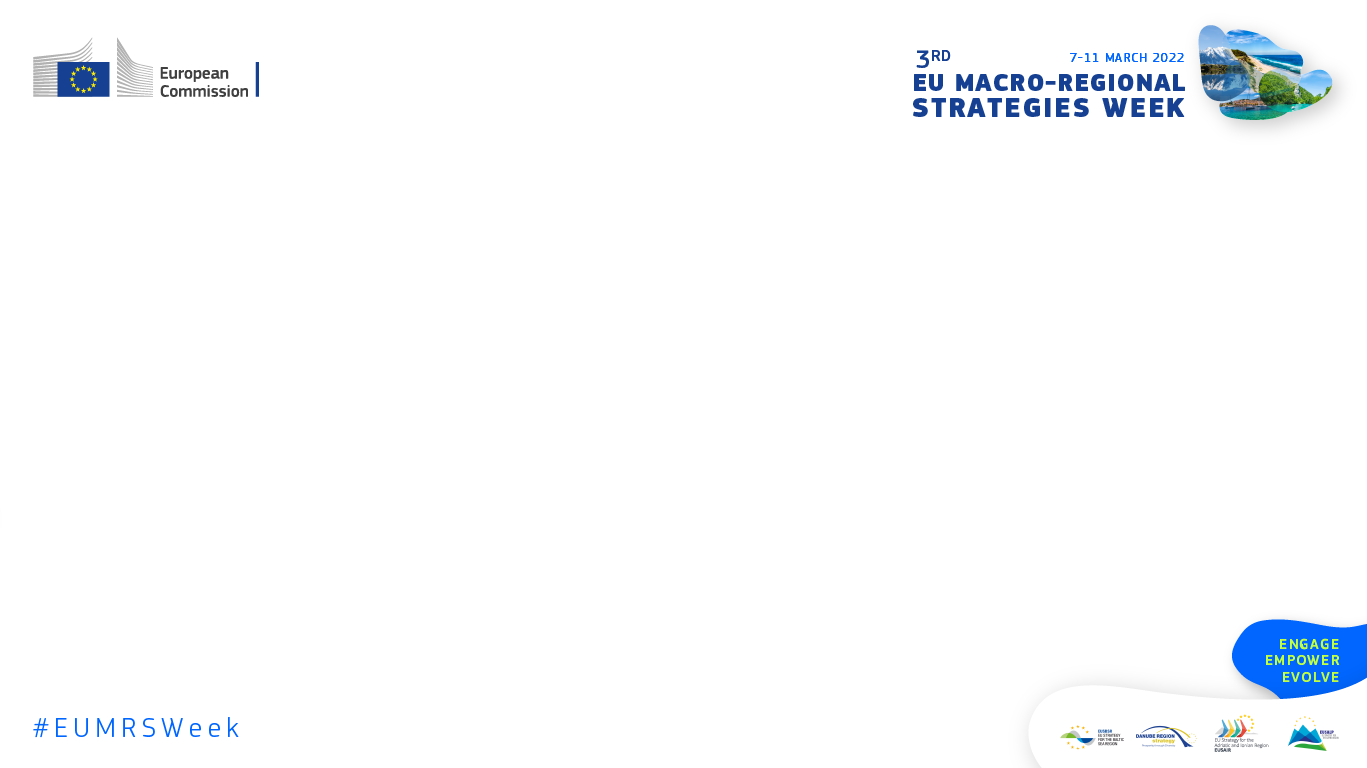 Innovation:
Innovation is an idea on a commodity, or service, or production or process, that is new, or used in a new context, or in new co-operations, or is conducted in a new way, and is carried through and reaches a market and users

Criteria for choosing entrepreneur and company in Sweden: 
Owner of a limited company, in operation some years, showing positive results (profit and loss accounts), having employees, development of operations and number of employees, revenues at least some millions (SEK). All critera to be found in The Swedish Companies Registration Office (public open access). Companies based solely on income from taxbased funding were excluded.
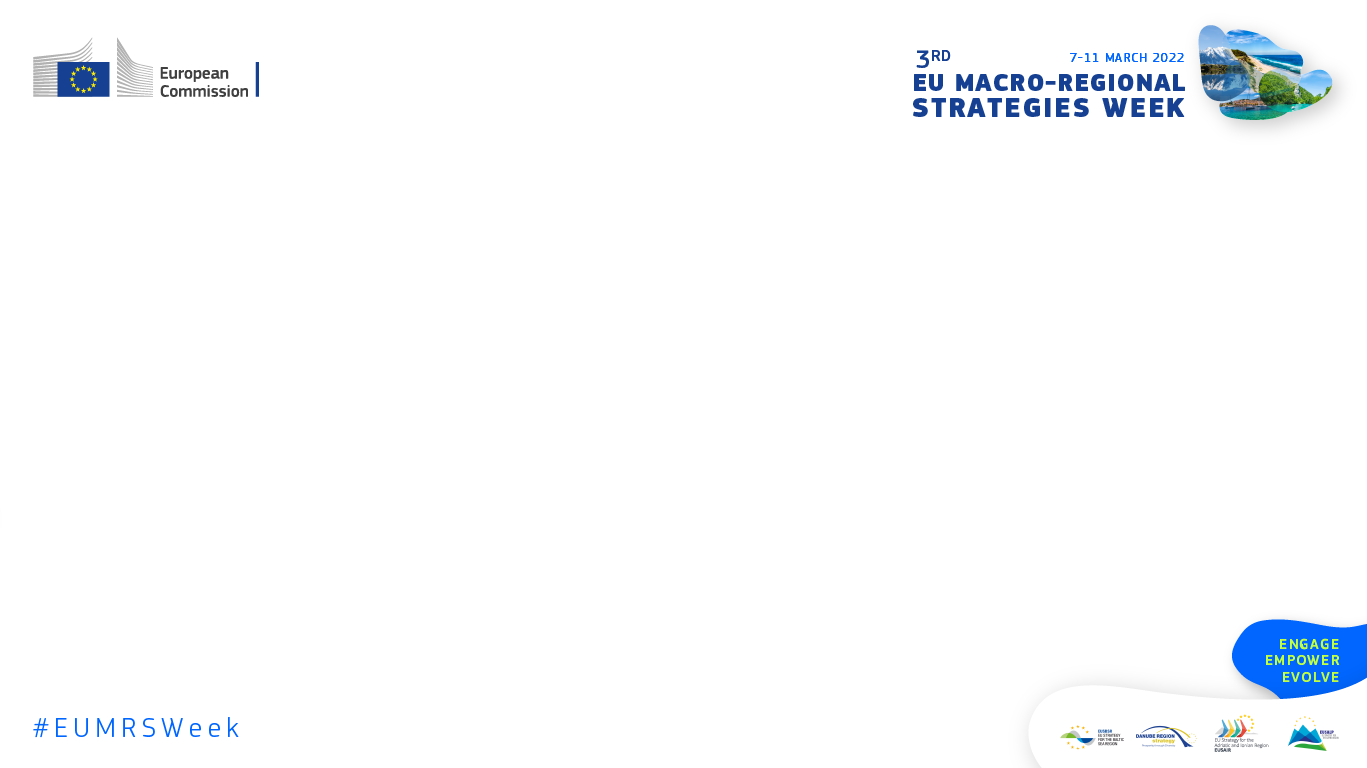 Questionnaire in three parts: 
Entrepreneurship, Innovativeness, Satisfaction and Plans

Answers on conditions and how women in entrepreneurship and innovation can boost new green industrialization and democratic, sustainable social development

Växbo Lin, Hanna Bruce:
“It is a small and courageous company. It goes its own way. What is important for Växbo Lin is to build further on and preserve and renew the flax tradition. We are a manufacturing industry. But we are also to the same degree part of the hospitality/tourism industry…design and trading. Business turnover is to 50 percent from the shop. Our most important issue is to contribute to the development of the countryside.”
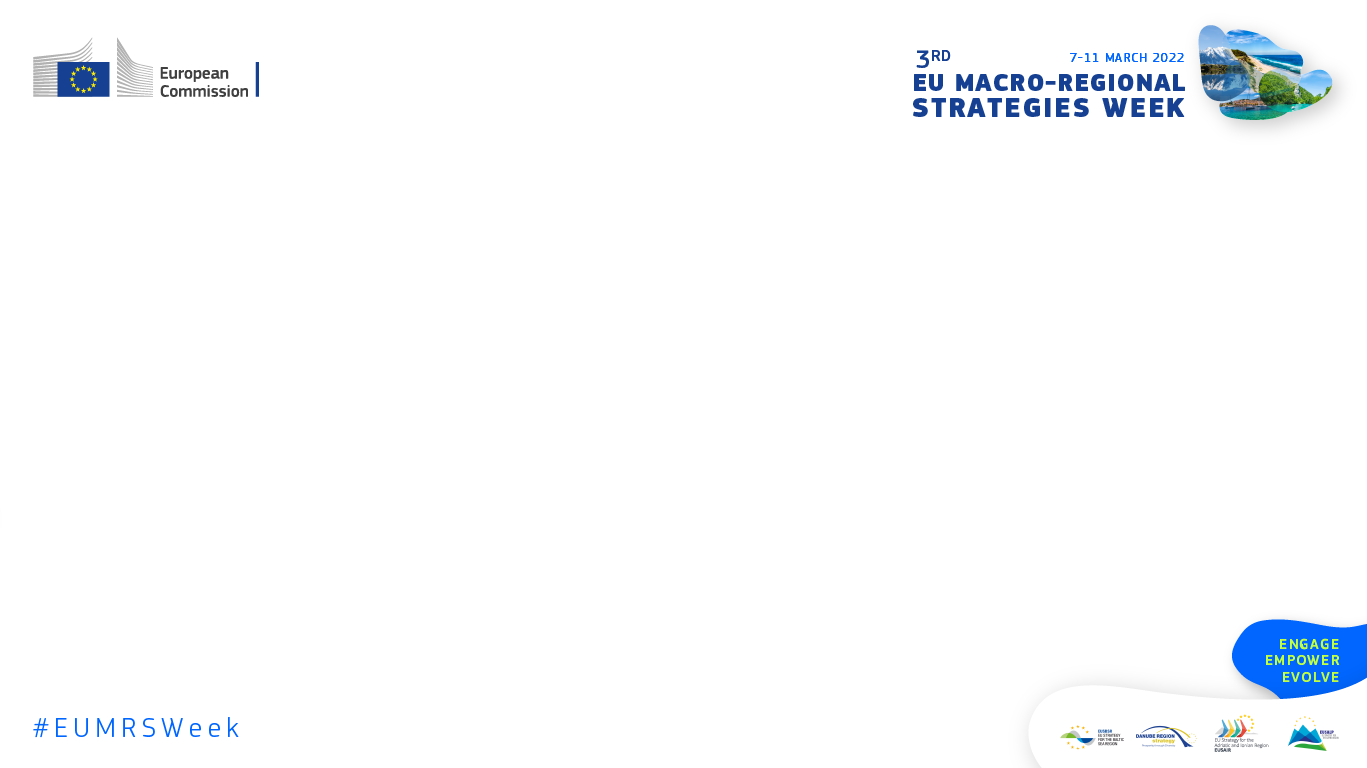 Entrepreneurship
Role: I encompass a wish to contribute to a developing and enduring society. You can have a company and just take care of your own business, but an entrepreneur is more driven by actually contributing in a broader context.
Ownership: To be an entrepreneur is the same as being owner. To have full responsibility and full authority. 
Process of establishing a company: No one wanted to give as any loan. Not any bank, not ALMI. It ended up with us taking a loan from the previous owner-our company angel!  As entrepreneur you have to vouch for every damn thing. A great uncertainty in the beginning. In the worst case our parents would help us.
First actions: 1. Change the image of the company - a new target group 2. Understand the paperwork”
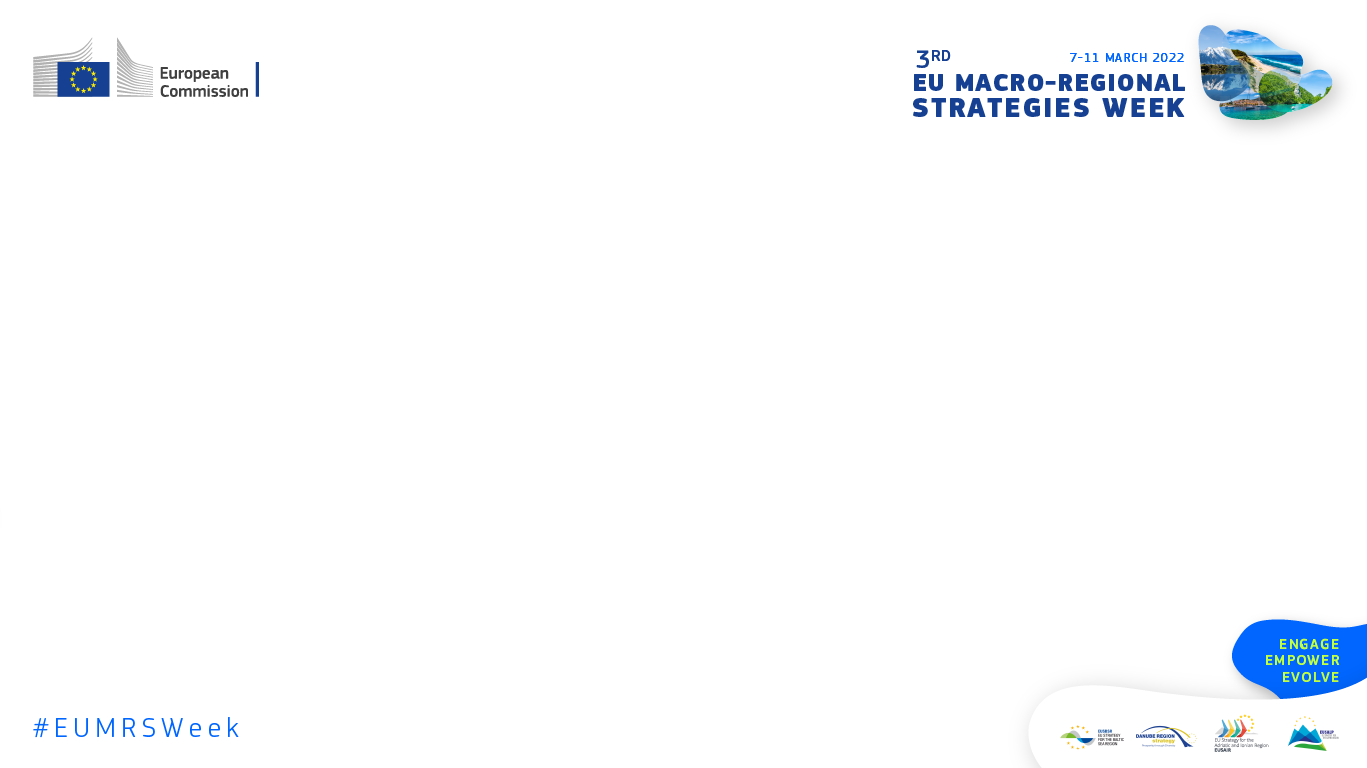 Innovativeness
To be innovative: An innovative company is where you always think about how we can improve the way we do things, how we can reach even more customers, how we can get a product to become just a tiny little bit smarter. 
Support for innovations: There are quite a lot of supports to apply for on innovation. And we never fit into that. Only a few do. They are for cutting-edge tech companies. Another world. So that is neither accessible nor interesting for most of us. It is really unimportant in our world. The interpretation on innovation is to narrow. 
Innovative process: : All employees are very active in the innovative process. All of us who produce also have contact with the final customer. It’s on top of our agenda, we milk out any idea from our final customers.
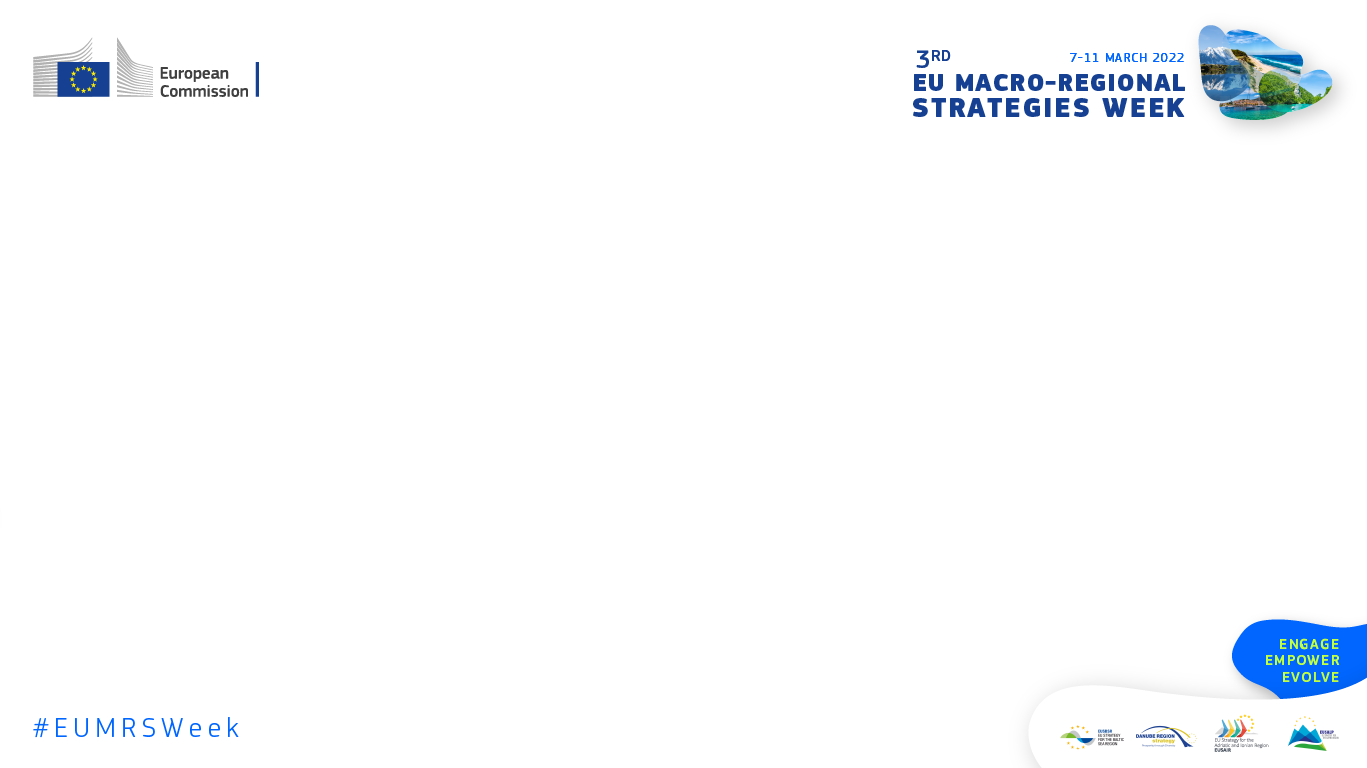 Conditions for innovations to take place (hubs, incubators, networks): They almost always miss their purpose. Just sitting the time off to fulfill the statistics of female entrepreneurs. It’s difficult to start a process from that. You start from what you need. 
Supporting systems: Someone has created something which we have to fit into, and then you have already missed the point. It should start from another angle. 
Supporting structures: Municipality hired an expert on applications for business support with great local knowledge giving hands on tip-off. 
Countryside conditions: We co-operate with other entrepreneurs all the time because it is necessary. It is built on personal contacts to a great extent. We employ unemployed  and people from other countries. We have to think out of the box on recruiting since there aren’t so many to choose between.
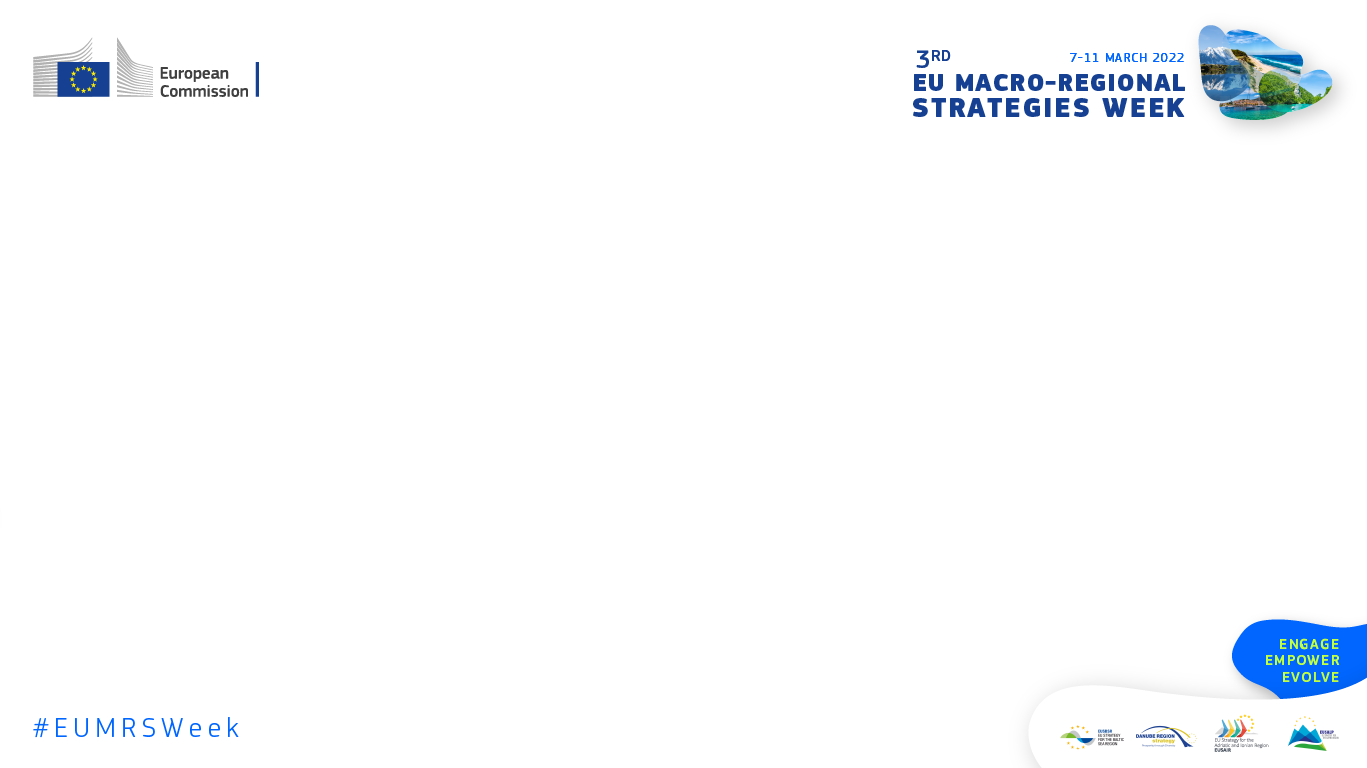 Social infrastructure: Communications are lousy. Child care is fantastic! Help with internet capacity from municipality was fantastic. Transport of goods really work. 
Satisfaction and plans
-Yes, we have a success!
-We need more of external, efficient,  support. This super specialist that we lend to you during three months without costs for you.
Always a background worry about the economy. You are responsible for ten people to get their salaries.
When we were going to buy, and there were discussions on financing, then it was a disadvantage to be a women.
I know I contribute to the economic growth of the country!
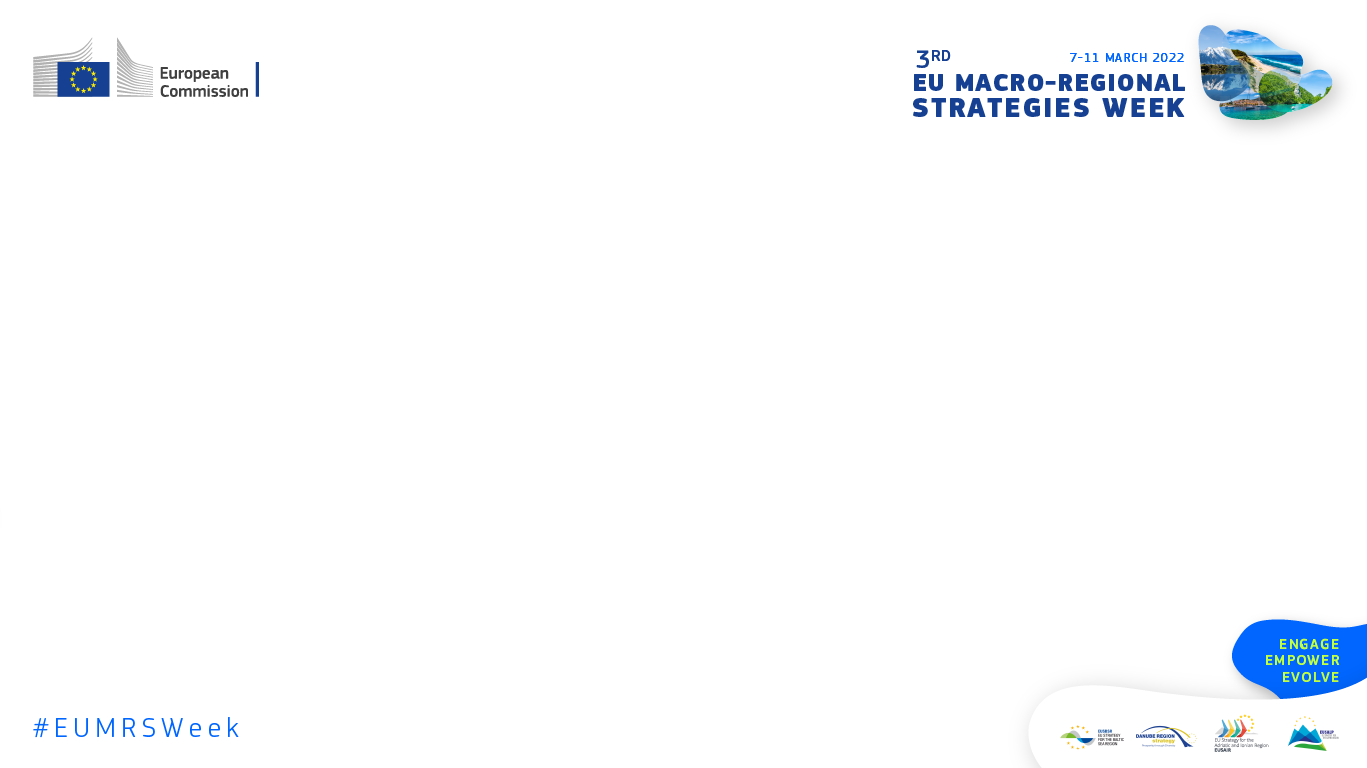 Conclusions: women entrepreneurs use innovations and develop goods and services that boost a new green industrilization and democratic, sustainable social development.
The case study gives information on what need to be changed, and what is working. 
It points at sectors in economy that are neglected in the innovation support system
With innovations you always have expenditures before revenues.
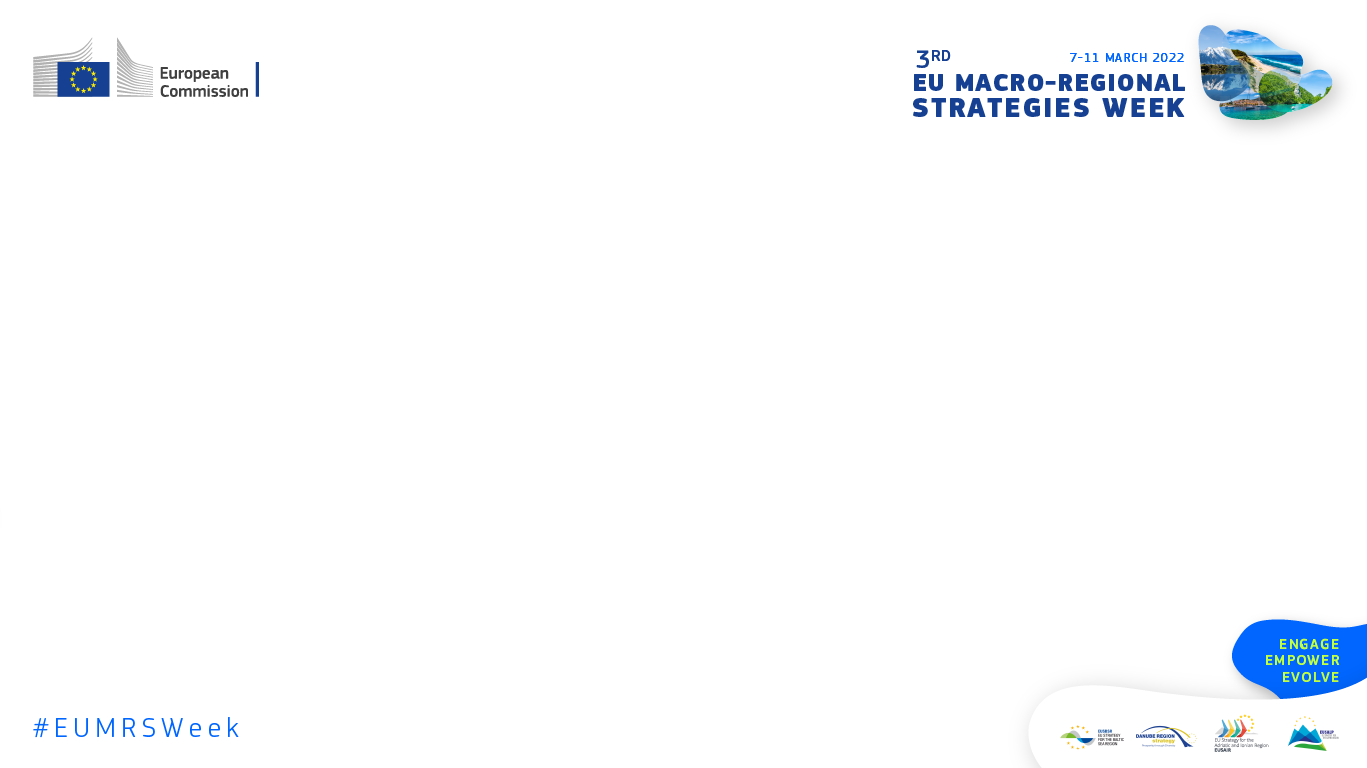 Thank you!
 gertrud.astrom@ helahut.se